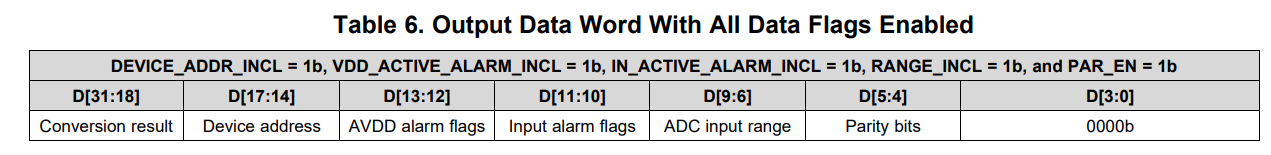 Example 1
The output data frame parity
How should this parity bit be calculated? Parity bits[5:4] should be included in this calculation?
Bits[3:0] is also included?
ADC output parity
In this example, ADC output parity should be 1, right?
Example 2
The output data frame parity
How should this parity bit be calculated? Parity bits[5:4] should be included in this calculation?
Bits[3:0] is also included?
ADC output parity
In this example, ADC output parity should be  0, right?